Drug-Drug Interaction Prediction: a Purely SMILESBased Approach
Bri Bumgardner*, Farhan Tanvir¶, Khaled Mohammed Saifuddin¶, Esra Akbas¶
*Rice University, ¶Oklahoma State University

Presented by Bri bumgardner
Abstract
Brief Overview
Related Work
 Methodology
 Constructing Graph
 Drug Representation Learning
 Creating DDI representations
 ML with DDI Representations
 Results
 Conclusion
 Q&A
[Speaker Notes: Or abstract here?]
Similarity-based: 
Abdelaziz et al., “Large-scale structural and textual similarity-based mining of knowledge graph to predict drug-drug interactions”, 2017.
Classification-based: 
B. Davazdahemami and D. Delen, “A chronological pharmacovigilance network analytics approach for predicting adverse drug events,” 2018.
Zheng et. al., “DDI-PULearn: a positive-unlabeled learning method for large-scale prediction of drug-drug interactions”, 2019
NN-based: 
M. Zitnik, M. Agrawal, and J. Leskovec, “Modeling polypharmacy side effects with graph convolutional networks,” Bioinform., 2018
Related Work
Methodology: Broad Overview
Constructing the graph using  SMILES strings
Drug representation learning from the graph
Creating DDI representation
Machine Learning with DDI features
1: Create Graph Using SMILES Strings
Key Ideas
Only SMILES information of drugs utilized.
Mine the frequent substructures using ESPF algorithm by Huang et. Al. (Explainable substructure partition fingerprint).
Create graph: nodes are drugs, edges drawn between drugs that share a predetermined number of substuctures (S-Value).
ESPF Algorithm
L. G. J. S. Kexin Huang, Cao Xiao, 2019.
Example of partitioning using ESPF
Graph Details 1.
Drugs used for this paper taken from DrugBank:
FDA approved
DrugBank Data included SMILES strings & at least one DDI with another drug.

Some numbers:
824 drugs total in our dataset with 96,751 known positive interactions.
For ESPF algorithm, we set a freq of 5 occurrences.
After running ESPF, a total of 741 unique substructures found.
Several S-Values used: 2, 3, and 4.
Graph Details 2.
The Graph is weighted with the number of substructures the two nodes share.
2: Drug representation learning from the Graph
For each S-Value, use GNNs on our Graph(s) to generate node embeddings.
Graphsage (GS)
Graph Convolution Network (GCN)
Graph Attention Network (GAT)

For each GNN, two-layer architecture with learning rate, batch size and epochs set to 0.7, 20 and 5, respectively.

  Embeddings generated are all 128 bits long.
3: Creating the  	DDI representations
96, 751 positive interactions given by DrugBank. 
Random Selection to generate negative interactions.
Concatenate embeddings from the two drugs involved for each of the positive and negative interactions.
Add a labeling bit 0/1 to indicate the type. 

Each DDI represented by a vector of size 257.
Baseline Feature Vector Creation
To compare to the results of our feature vectors, we also create baseline vectors using the method outlined in Huang et al.’s 2020 paper Caster: Predicting drug interactions with chemical substructure representation.
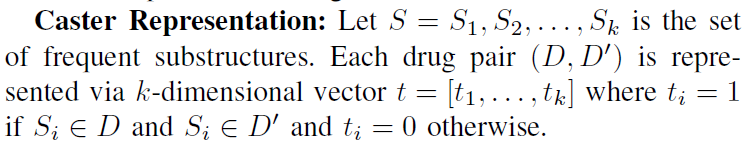 Since we have a total of 741 unique substructures, these representations are of size 742.
4: Machine Learning with DDI features
Binary Classification ML models to learn from the DDI vectors:

K-Nearest Neighbors
Logarithmic Regression
Feed forward Neural Network

70% - 30% Train/Test split of the DDI data

Parameters: 
K = 5 for KNN
100 Epochs for NN
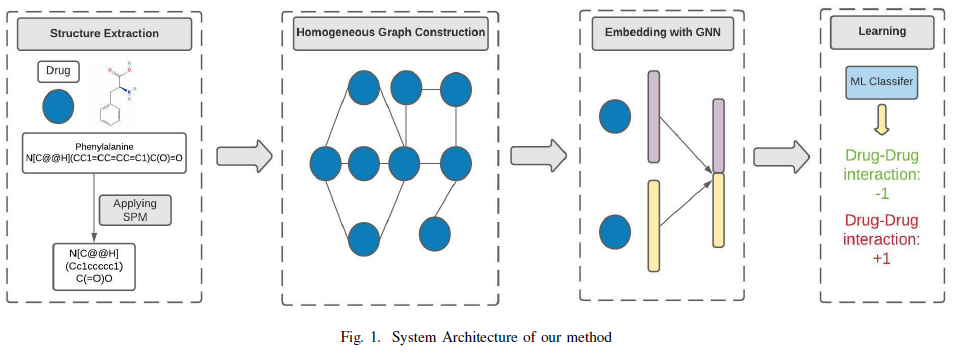 Results
For each combination of the three GNN models and each of the three S-Values, we trained the three mentioned ML models with 70% of our DDI vectors 

Each trained model used to classify the remaining 30% of the data. Performance measured using standard methods Accuracy, Precision, Recall and F1-score.
An S-Value of 2 gave the best accuracy across all ML models and embeddings.
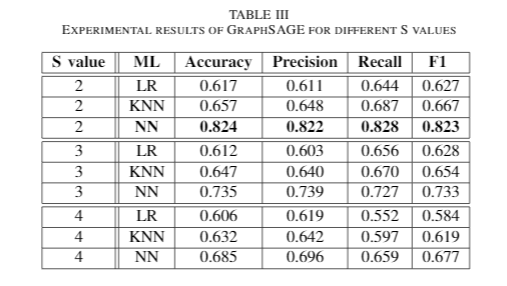 Closer look at GraphSage as highest performing embedding model.
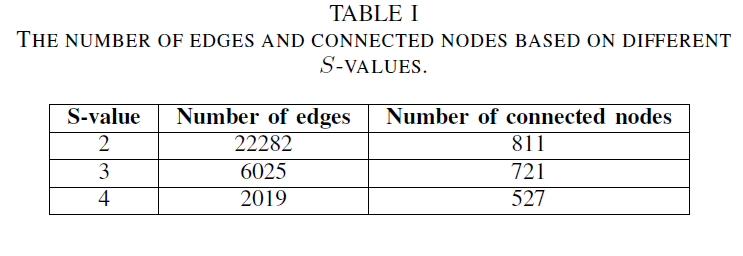 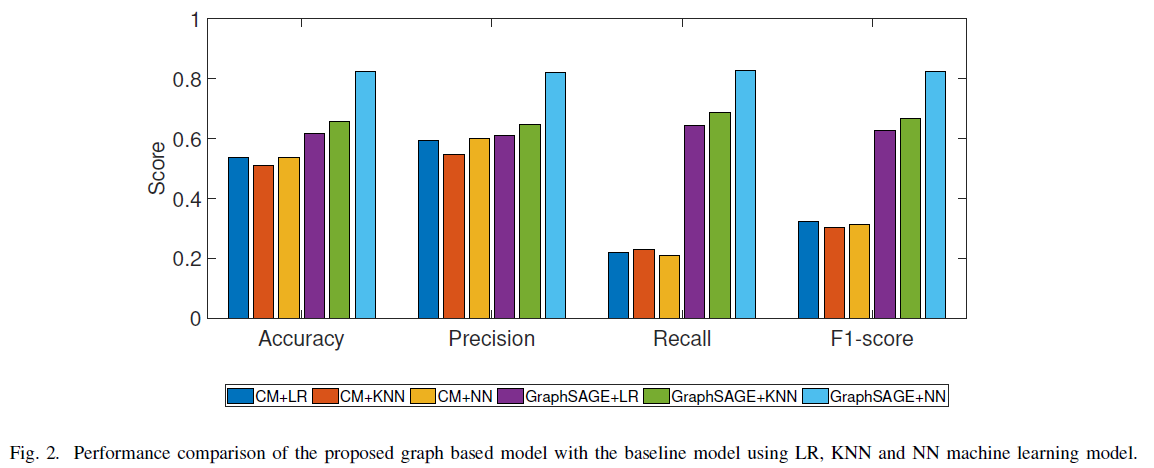 Chemical substructures are critical for DDI prediction
Frequent chemical substructure -> graph superior to similarity measures. 
Strong evidence that a method that only relies on the readily available SMILES string information of drugs is viable. 

For future work: 
Extend our model to predict exact side effect(s) caused by DDIs. 
Improve negative pair selection by learning from known non-interacting pairs to generate a set of negative DDIs 
Creation of hypergraph from our substructures and using HyperGraph Nueral Network Learning.
Conclusions
Acknowledgements
Dr. Thanh Thieu, for encouraging me to apply for this REU opportunity. 
Dr. Esra Akbas, both for her mentorship and encouragement as well as for this amazing opportunity to work in her lab over last summer during my REU at Oklahoma State University.
Farhan Tanvir, who was a huge source of help to me both during my research and writing this paper.
Khaled Mohammed Saifuddin, who also helped me write this paper and shared valuable insight on the more technical aspects.
The Research Experience for Undergraduates (REU) program through the National Science
Foundation grant no. 2050978 for funding this research project.
Q & A
References
I. Abdelaziz, A. Fokoue, O. Hassanzadeh, P. Zhang, and M. Sadoghi, “Large-scale structural and textual similarity-based mining of knowledge graph to predict drug-drug interactions,” J. Web Semant., vol. 44, pp. 104–117, 2017.
B. Davazdahemami and D. Delen, “A chronological pharmacovigilance network analytics approach for predicting adverse drug events,” Journal of the American Medical Informatics Association, vol. 25, p. 1311–1321, 2018.
Y. Zheng, H. Peng, X. Zhang, Z. Zhao, X. Gao, and J. Li, “Ddi-pulearn: a positive-unlabeled learning method for large-scale prediction of drug-drug interactions,” BMC Bioinformatics, vol. 20, 2019.
M. Zitnik, M. Agrawal, and J. Leskovec, “Modeling polypharmacy side effects with graph convolutional networks,” Bioinform., vol. 34, no. 13, pp. i457–i466, 2018. [Online]. Available: https://doi.org/10.1093/bioinformatics/bty294
L. G. J. S. Kexin Huang, Cao Xiao, “Explainable substructure partition fingerprint for protein, drug, and more,” NeurIPS Learning Meaningful Representation of Life Workshop, 2019.
K. Huang, C. Xiao, T. N. Hoang, L. Glass, and J. Sun, “Caster: Predicting drug interactions with chemical substructure representation,” in AAAI, 2020.